Mahremiyet Eğitimi
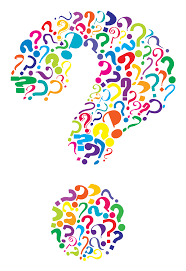 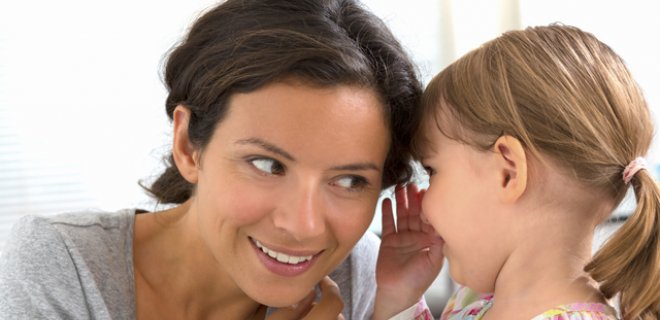 OYA BOZKURT
PSİKOLOJİK DANIŞMAN
Mahremiyet eğitimi, çocukların kendisinin ve diğer insanların özelinin/özel alanının farkına varması, sosyal hayatın içinde kendi özel alanını koruması, diğer insanların özeline saygı duyması, kendisi ile çevresi arasında sağlıklı sınırlar koyması gibi bilgileri içerir.”
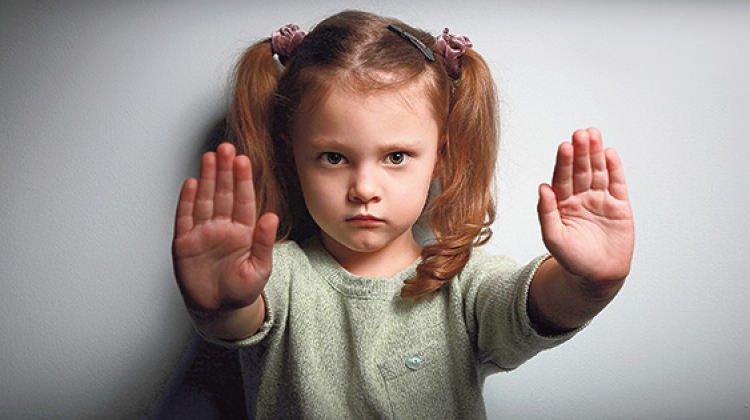 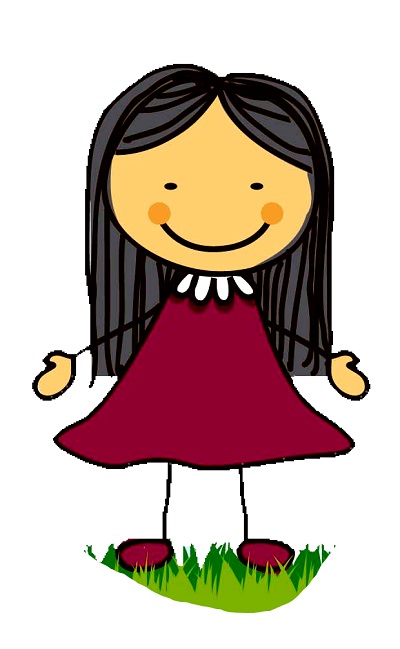 Özel alan
Özel alan
Kollarınızı iki yana açtığınızda oluşan alandır. Sizin izniniz olmadan hiç kimse bu alana giremez.

Vücudun kişiye özel olan bölgeleri, bu bölgelerin gizlenmesi gerektiği çocuğa iki yaşından itibaren yavaş yavaş anlatılabilir.

Çocuklar dört yaşından itibaren vücutlarının belli bölgelerine dokunulmasından rahatsızlık duymaya başlar. Bu normaldir.
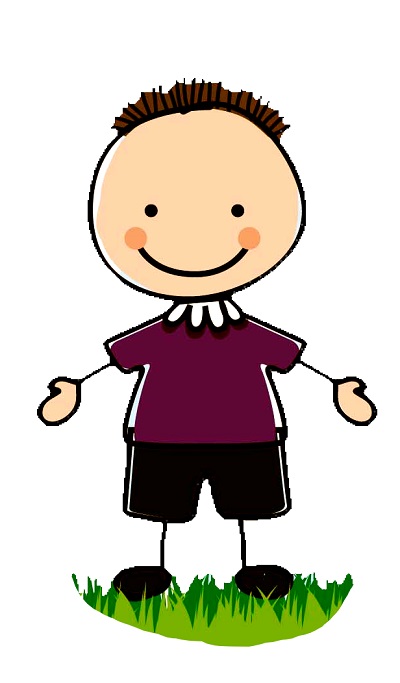 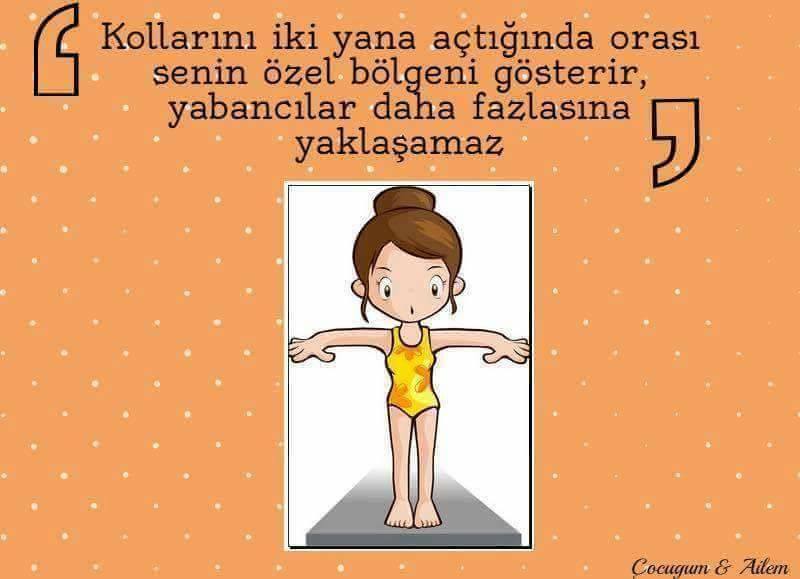 MAHREMİYET EĞİTİMİ
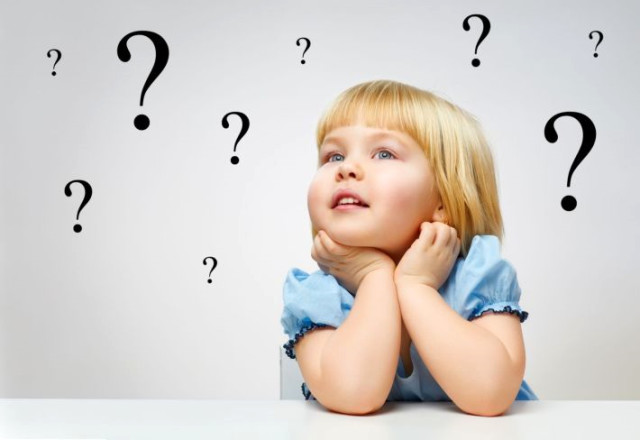 3-4 YAŞ
Bebeklerin nereden ve nasıl geldiklerini sormaya başlarlar
‘Doktorculuk’ ve ‘Evcilik’  oynayarak kadın erkek vücutları arasındaki farklılıkları öğrenmeye çalışır
5-6 yaş
Bebeklerin nasıl olduklarından ziyade nasıl doğduklarıyla ilgilidirler
Arkadaşlarından mahremiyet ilgili doğru olmayan bilgiler edinirler
Cinsiyetler arası farklılıklara karşı daha duyarlı olmaya başlarlar
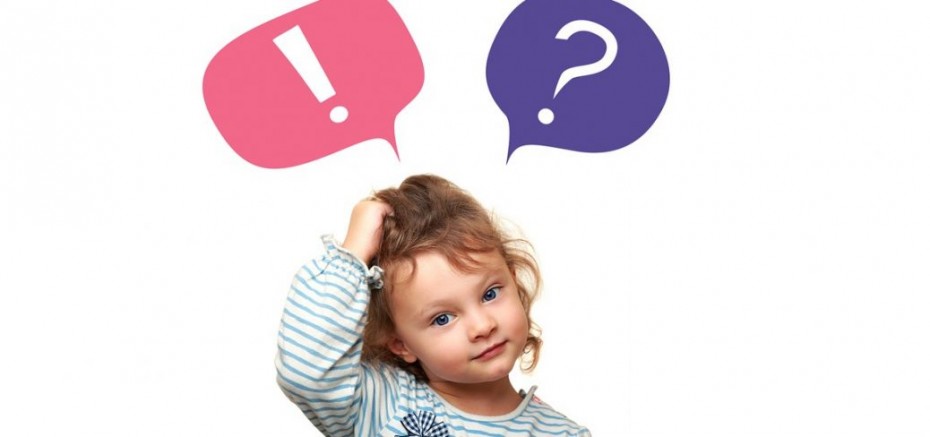 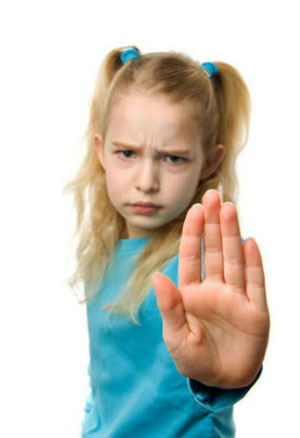 Kendi yaşıtlarından çocuklarla arkadaş olma eğilimindedirler
Vücuduna sahip çıkmayı ve kendisine uygunsuz biçimde dokunulduğunda HAYIR demeyi bilir
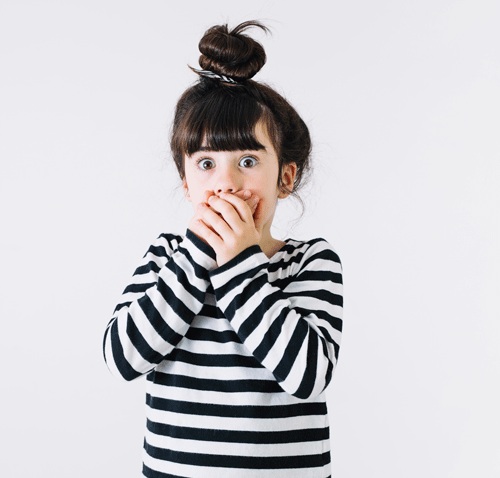 DİKKAT EDİLMESİ GEREKENLER
Çocuk soru sorduğunda cevap verin
Çocuğunuz soru soracak kadar büyüdüyse doğru yanıtları alacak kadar da büyümüştür
Soruyu zamanında yanıtlayın
Yaşına uygun resim ve kitaplar kullanınız
Çocuğunuz sizden bilgi alamazsa bilgi alabileceği başka kaynaklar bulur. Peki bu ne kadar sağlıklı olur?
Çocuğa cinsel eğitim ve mahremiyet eğitimi vermek sonraki yaşamında karşı cinsle kurduğu ilişkilerde daha sağlıklı olmasını sağlar
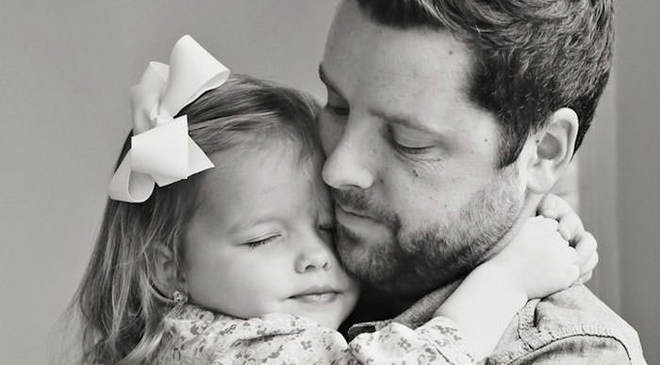 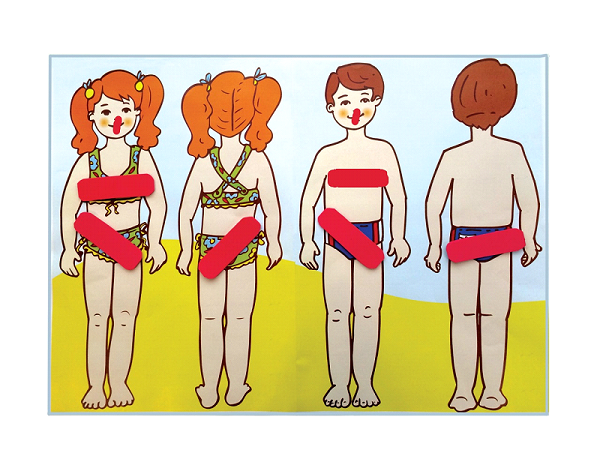 Özel alanları tanımlama
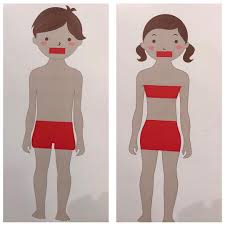 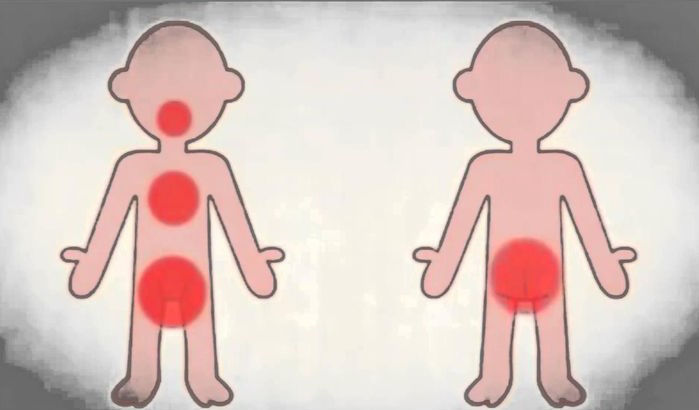 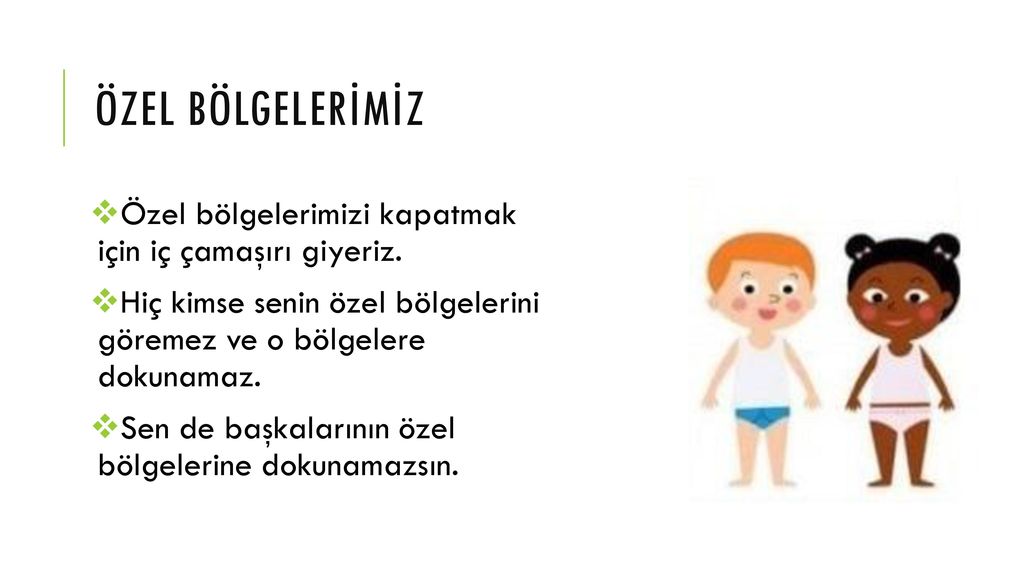 Çocuğun yatağını ve odasını ayırmak mahremiyet eğitimi açısından çok önemlidir.
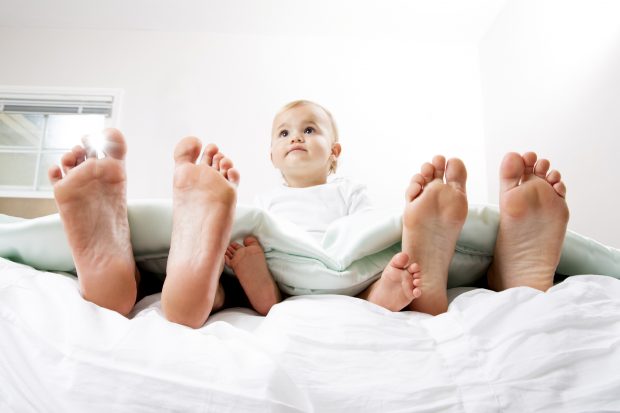 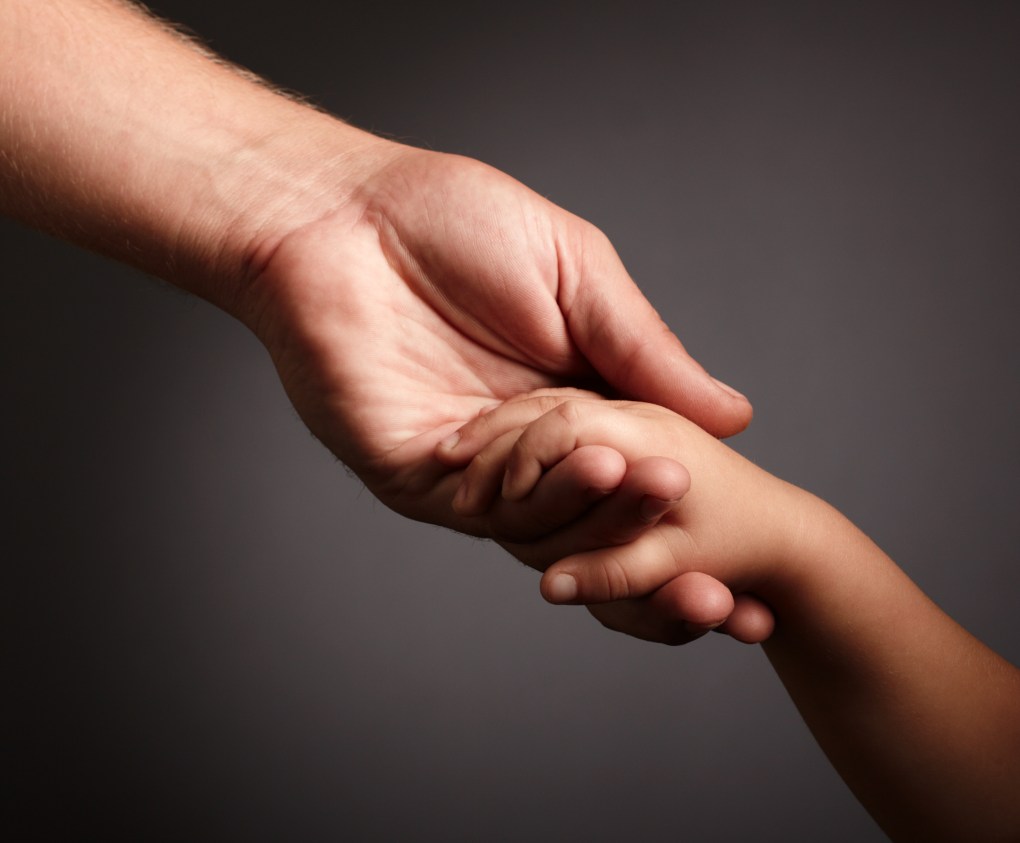 Çocuğa “İzin verirsem dokunabilirsin” bilinci kazandırılmalıdır.
Bedenim bana aittir bilinci ve 
Başkasının bedenine saygı duymalıyım bilinci
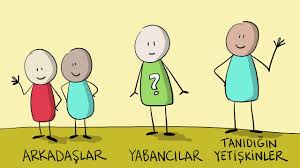 Soyunurken, giyinirken ve tuvalette yalnız olunması gerektiği anlatılmalıdır.
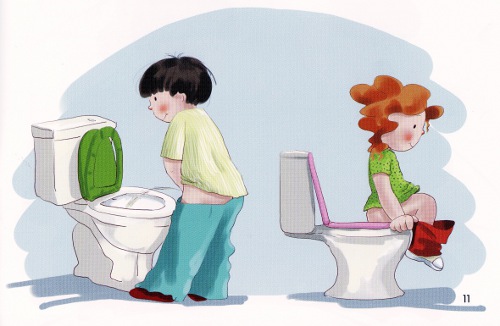 Çocuklara neler öğretilebilir?
Özel bölgeler
İyi dokunuş- Kötü dokunuş

‘HAYIR’ diyebilme

Oradan UZAKLAŞ ve GÜVENLİ BİR YERE git

Güvendiğin bir kişiyle PAYLAŞ
Çocuk cinsel istismarın

%14 ü yabancı
%28 i aile içi birey
%58 i Çocuğu tanıyan ancak aileden olmayan birisi
Tarafından olmaktadır.